FAMILIAS UNIDAS
 PARA SERVIR
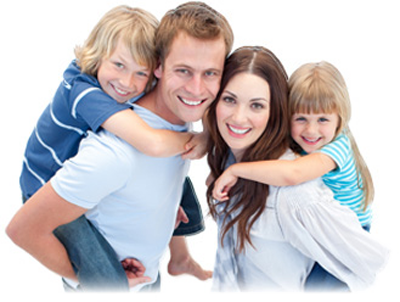 Génesis  35:2-3
Josué 24:15
Juan 12:1-3
18/11/15
Familias unidas para servir
1
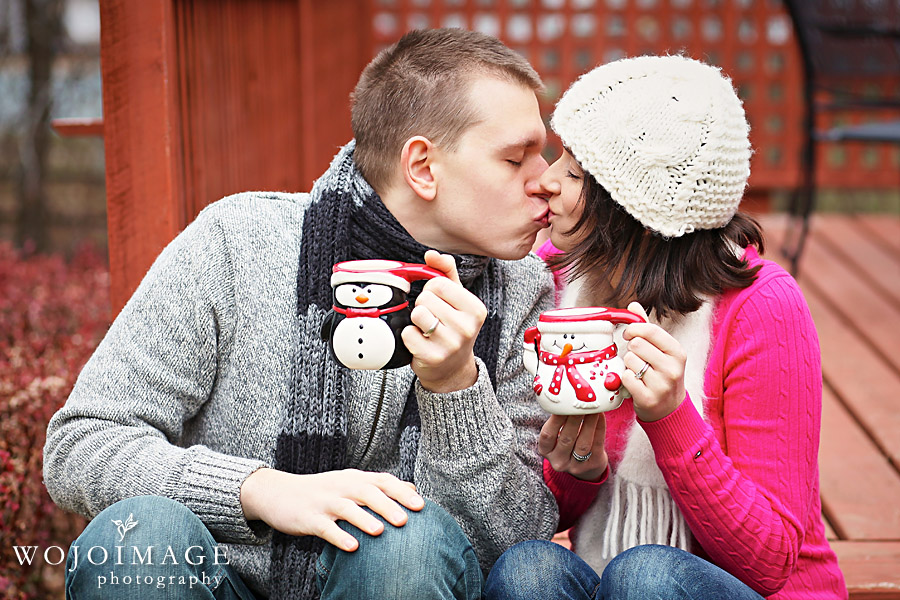 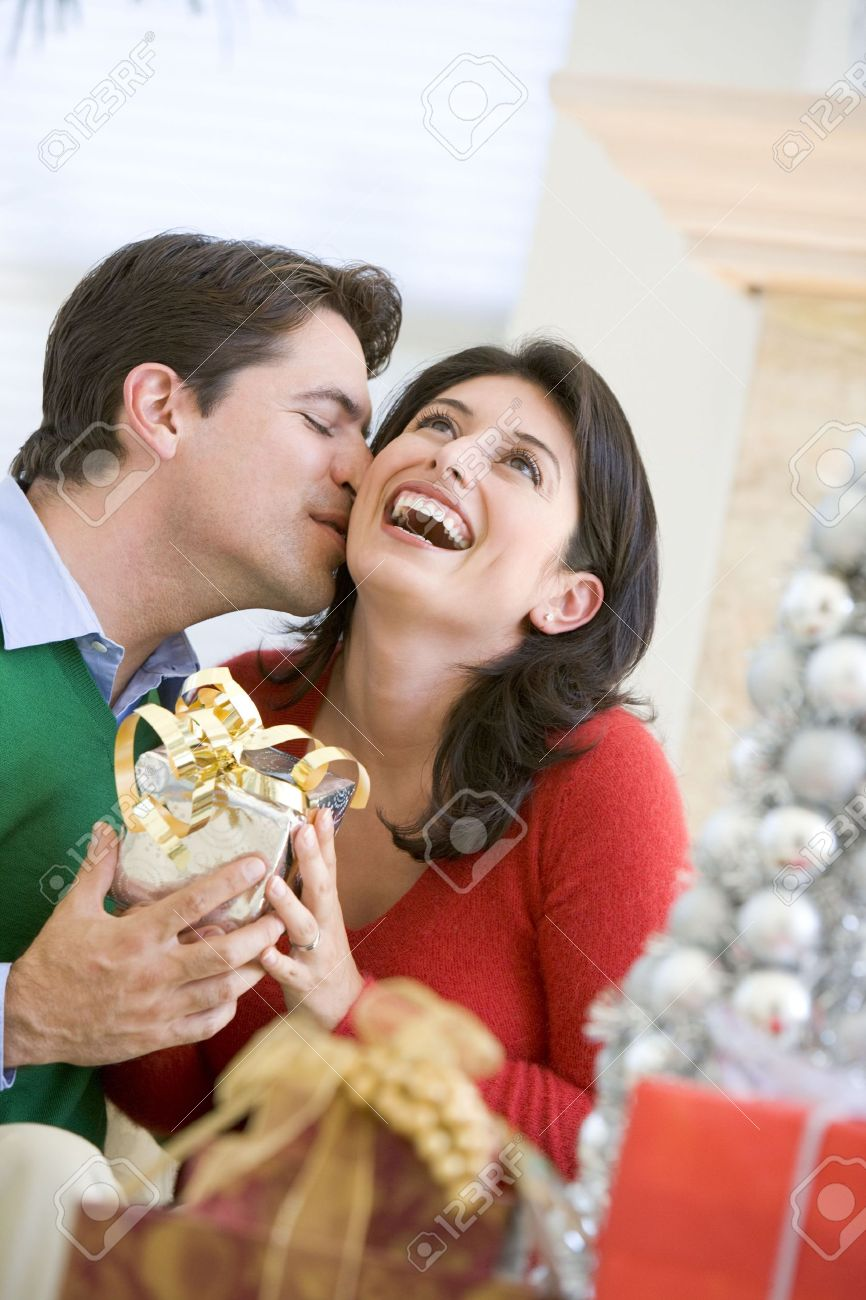 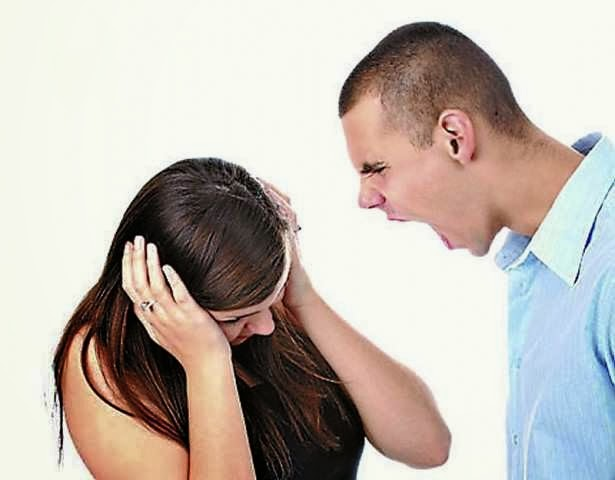 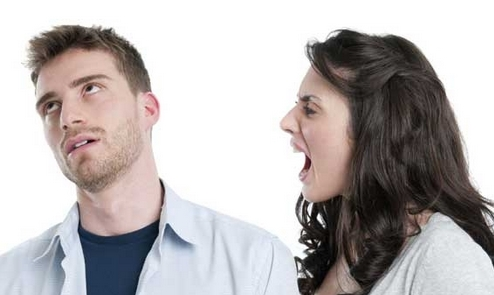 18/11/15
Familias unidas para servir
2
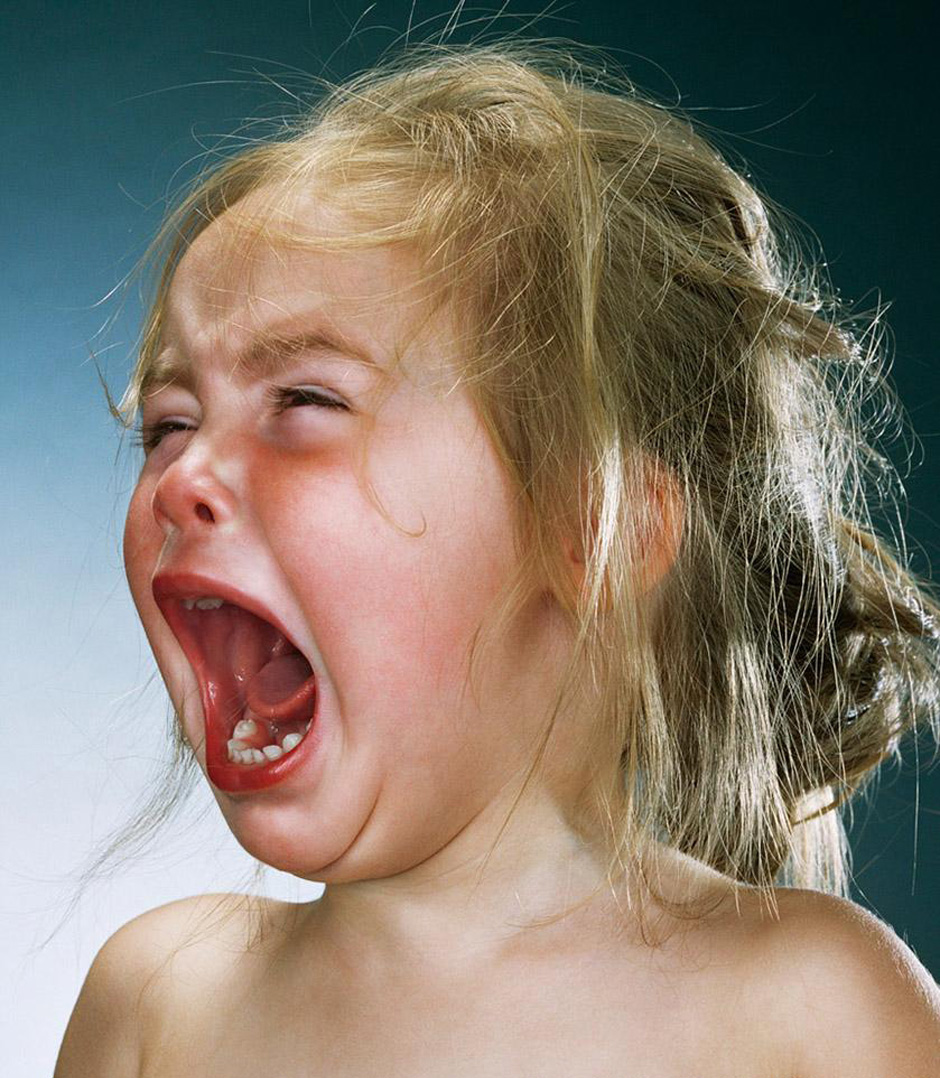 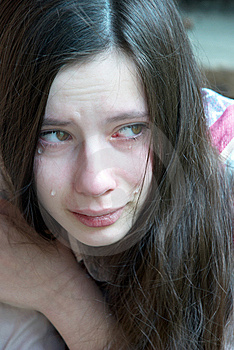 18/11/15
Familias unidas para servir
3
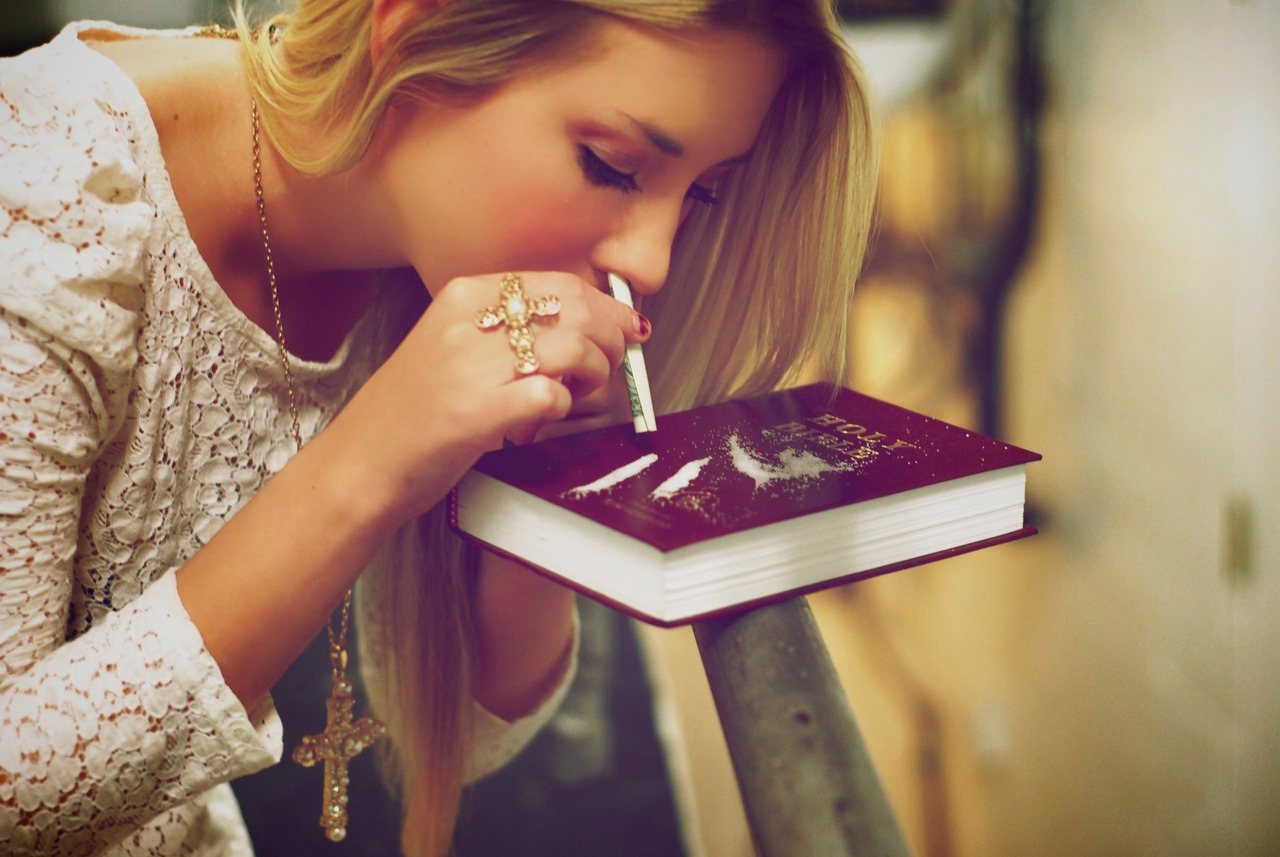 Luc 19:10  Porque el Hijo del hombre vino a buscar y a salvar lo que se había perdido.
18/11/15
Familias unidas para servir
4
¡ y mi familia…!
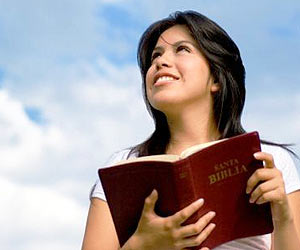 18/11/15
Familias unidas para servir
5
UNA FAMILIA UNIDA
JAMÁS SERÁ
VENCIDA
18/11/15
Familias unidas para servir
6
JACOB Y SU FAMILIA EN BETEL (Luz)
Génesis  35:1-7
Gén 35:2 Entonces Jacob le dijo a su familia y a todos los que estaban con él: —Destruyan todos esos dioses ajenos que ustedes tienen, purifíquense y cámbiense de ropa.
18/11/15
Familias unidas para servir
7
Josué  24:14-15
JOSUE ANTE EL PUEBLO DESAFÍA A LAS FAMILIAS
Jos 24:14 Ahora, pues, temed a Jehová, y servidle con integridad y en verdad; y quitad de entre vosotros los dioses a los cuales sirvieron vuestros padres al otro lado del río, y en Egipto; y servid a Jehová.
18/11/15
Familias unidas para servir
8
LA CENA CON LAZARO MARTHA Y MARIA
Juan  12:1-3
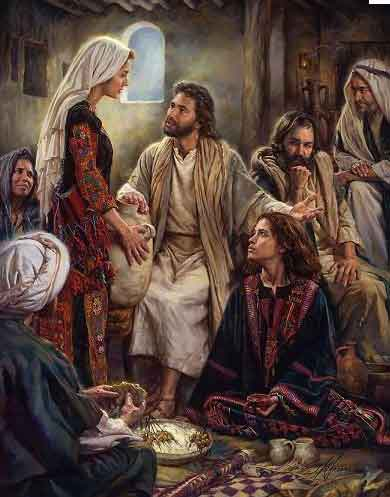 Jua 12:2   Allí le prepararon una comida y Marta servía. Lázaro era uno de los hombres que estaban con él a la mesa.
18/11/15
Familias unidas para servir
9
LAZÁRO
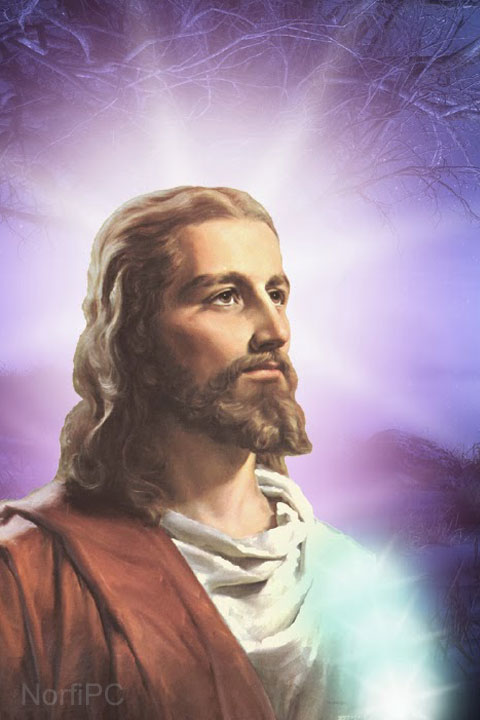 MARIA
MARTHA
18/11/15
Familias unidas para servir
10
SOLO JESUCRISTO PUEDE
UNIR A LAS FAMILIAS
Y ES PARA SERVIRLE
Mat 28:19 Por tanto, id, y haced discípulos a todas las naciones, bautizándolos en el nombre del Padre, y del Hijo, y del Espíritu Santo;
18/11/15
Familias unidas para servir
11